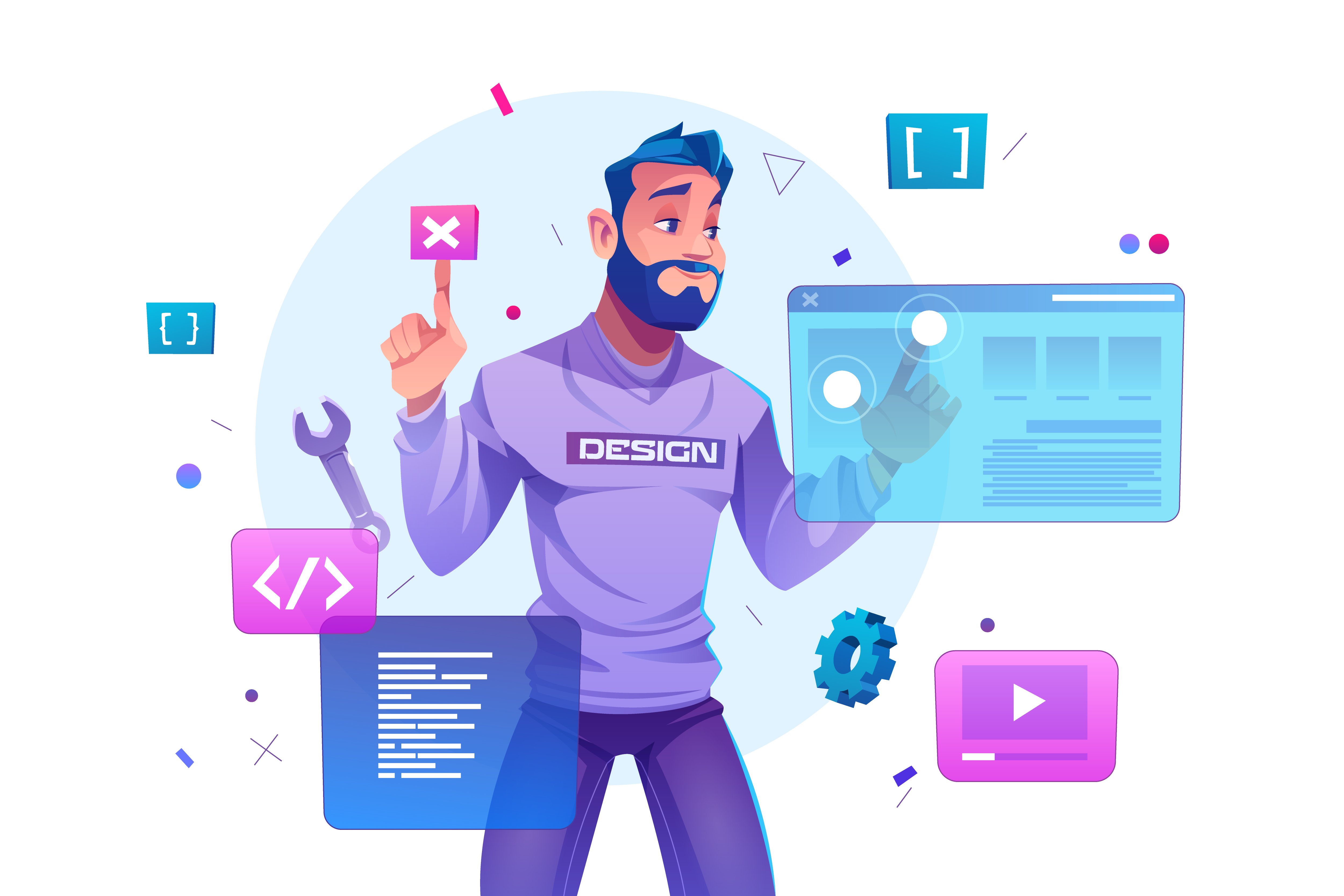 How to Make Your Website Talk
Transforming Websites with Conversational AI
Presented by AIQoD 360
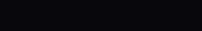 Welcome & Introduction
Welcome everyone!
Speakers
Today's webinar will cover:
Pallavi, Moderator
The evolution of websites
Mr. Anil Nair, CEO, AIQoD 360
How conversational AI transforms engagement
Mr. Ajay Kumar, Sales Head, AIQoD 360
Live demo of Chat Genie
Interactive session with polls & hands-on activities
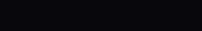 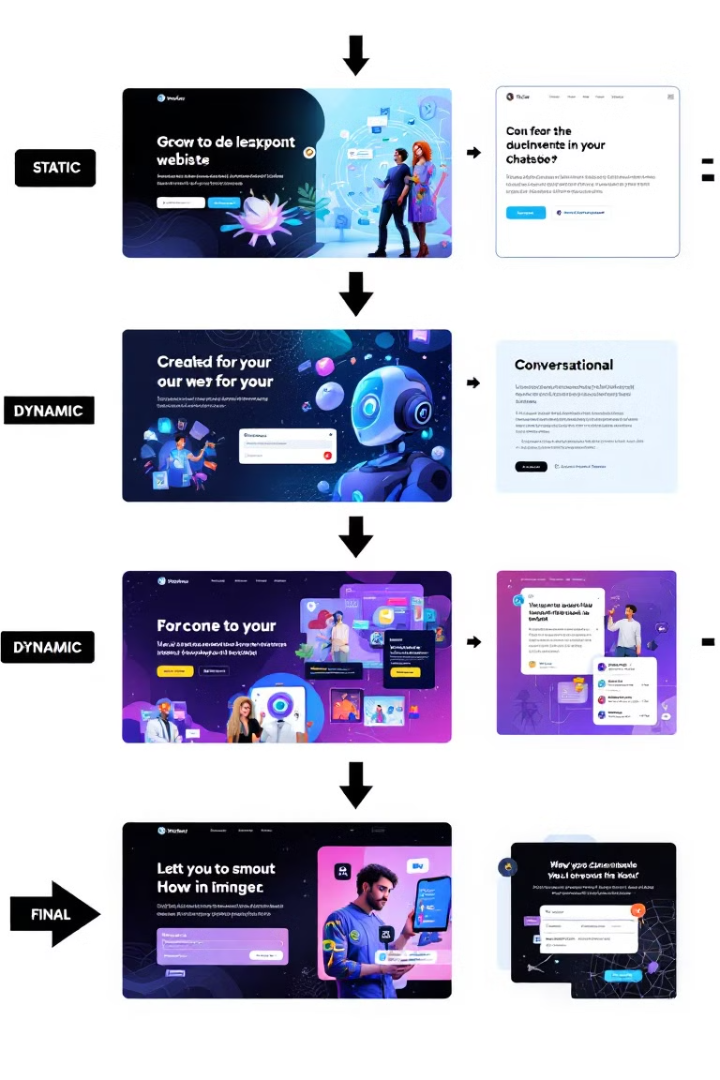 Evolution of Websites
Static Websites (Online brochures, no interaction)
1
Dynamic Websites (Users can interact, make purchases)
2
Interactive Websites (Personalization, forms, recommendations)
3
Conversational Websites (Real-time chatbots, AI assistants)
4
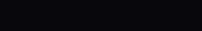 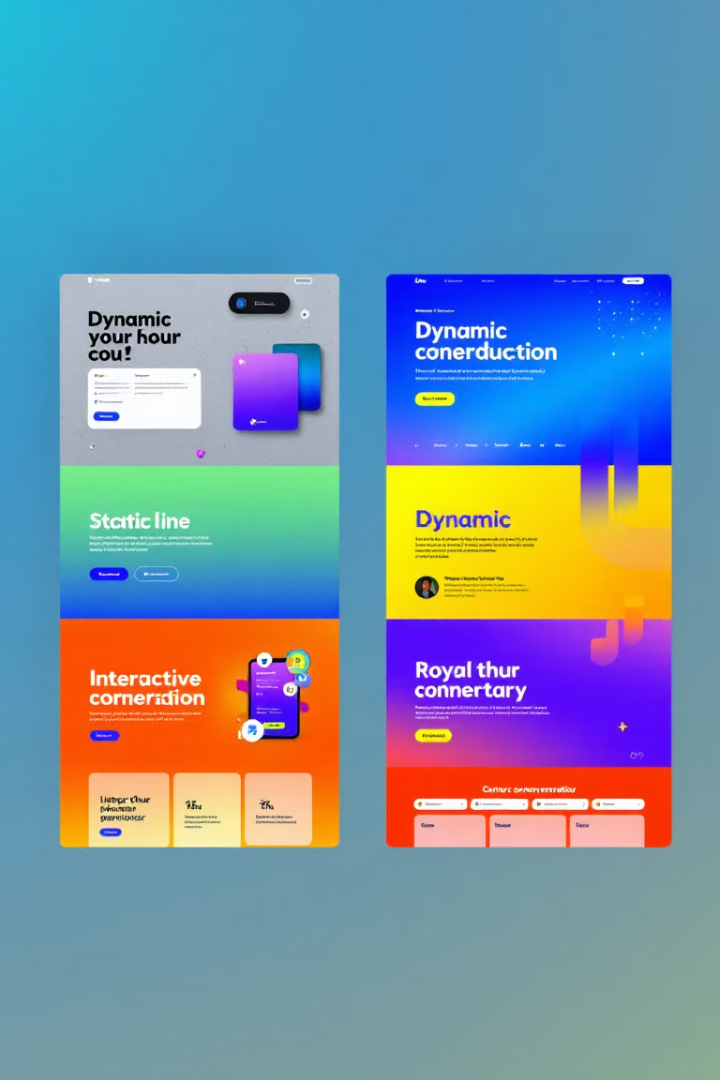 Examples of Website Evolution
Static Websites
Dynamic Websites
Simple pages with company info (e.g., early restaurant sites)
e.g. Amazon, UberEats (enabled transactions)
Interactive Websites
Conversational Websites
e.g. Netflix, Starbucks (personalized content)
Sephora chatbot (AI-driven recommendations) AIQoD360
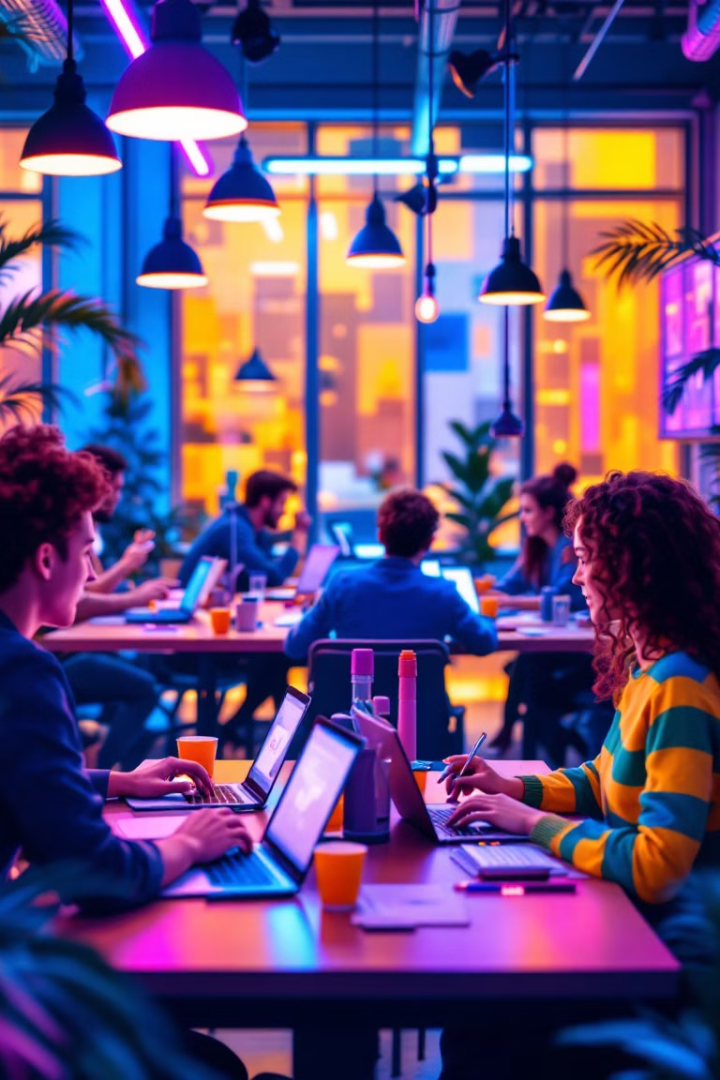 Why Interactivity Matters for Startups
Interactivity is key to conversions
Real Estate Chatbot
1
2
Helps guide users based on budget and location.
Example: An e-commerce chatbot assists in product selection → increased sales.
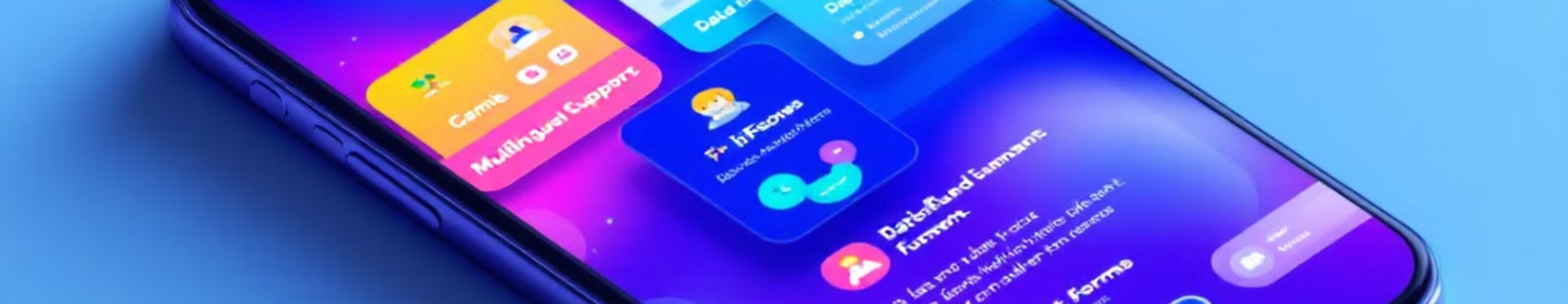 Advanced Interactive Features
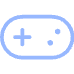 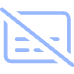 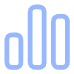 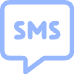 Gamification
Multilingual Support
Data Collection
Real-Time Assistance
Quizzes, spin-the-wheel promotions (e.g., Duolingo)
AI-driven translations (e.g., Booking.com)
Polls, surveys for insights (e.g., Nike personalized workouts)
AI chatbots reduce drop-offs (e.g., Shopify live chat)
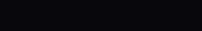 Why Your Website Needs to Talk
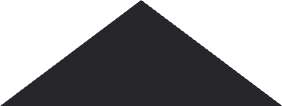 Faster Responses
1
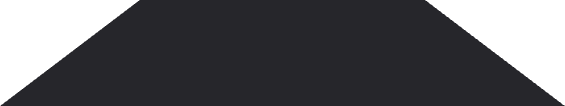 2
Higher Engagement
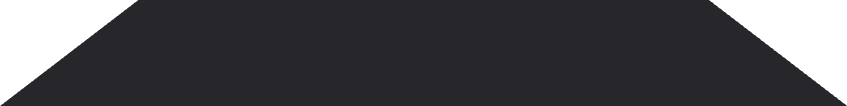 3
Improved Customer Satisfaction
Example: A fitness website directing users to relevant content.
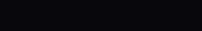 Introducing Chat Genie
Chat Genie is our AI-driven chatbot for website transformation.
Features
Instant query responses
Product recommendations
Lead collection & CRM sync
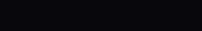 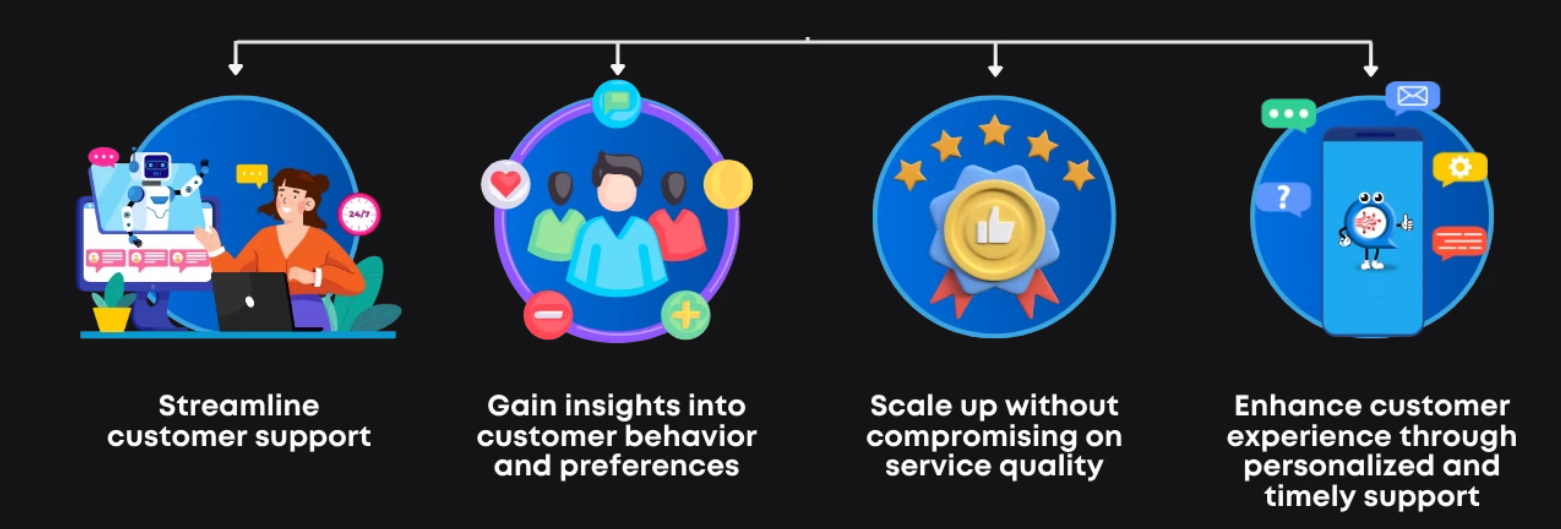 Chat Genie will
30%
25%
Sales Increase
Bounce Rate Reduction
Small retailer reduced cart abandonment.
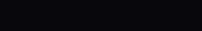 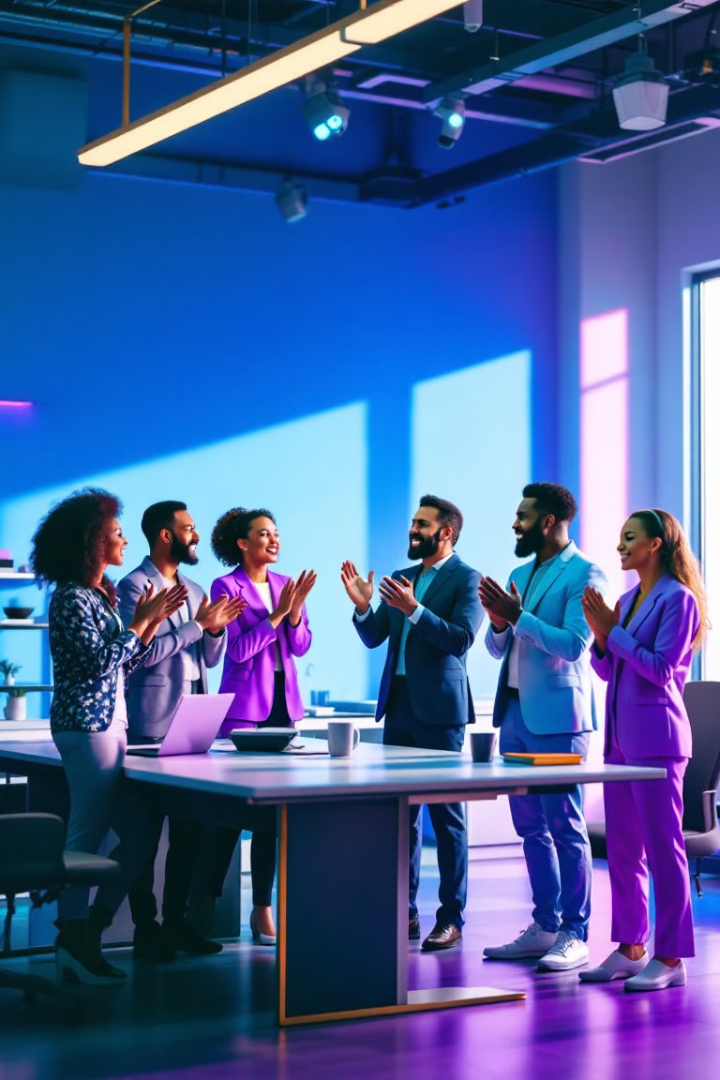 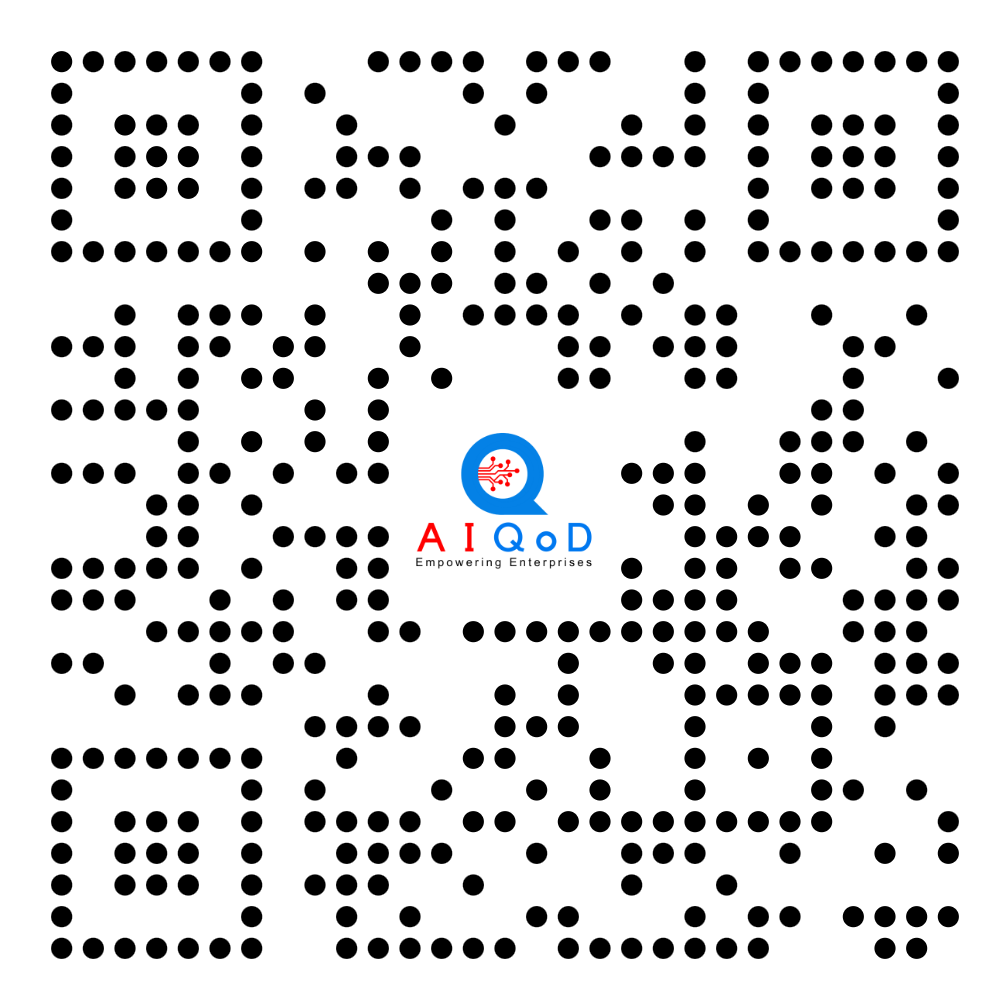 Thank You
For more information, 
visit www.aiqod360.com
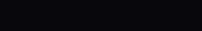